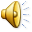 Тема урока:
КАЖДАЯ ПТИЦА СВОИМ ПЕРОМ КРАСУЕТСЯ
Учитель – Л.В. Безрутченко
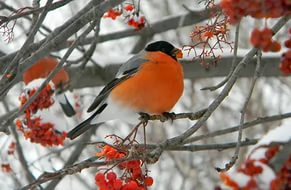 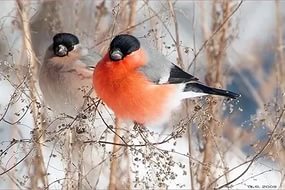 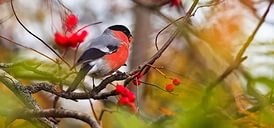 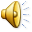 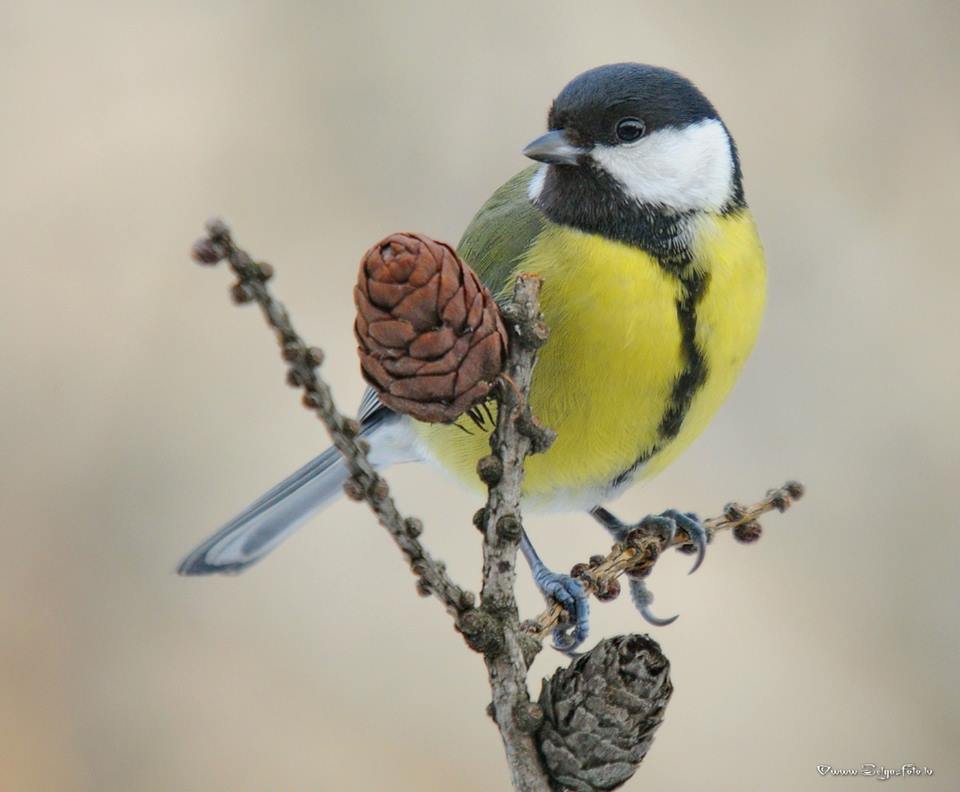 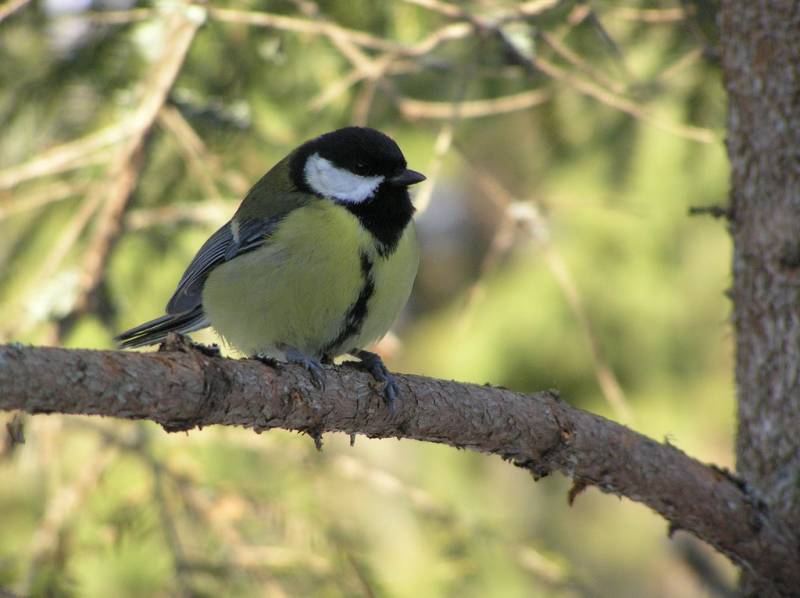 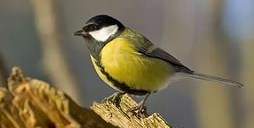 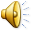 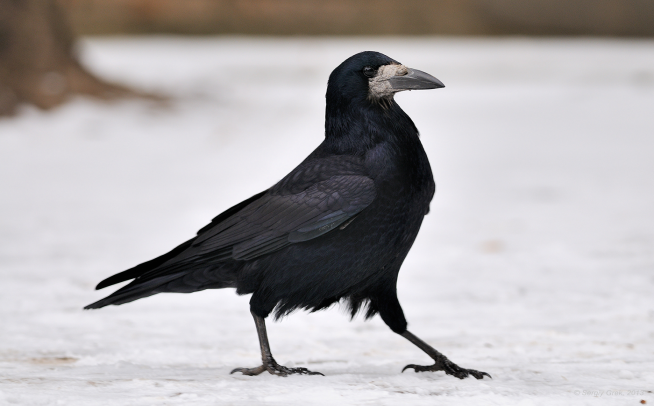 Какие птицы прилетают к нам с юга первыми?
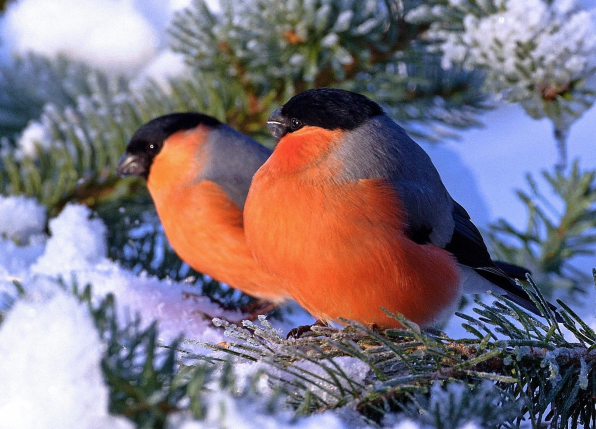 У какой птицы поют и самки, и самцы?
Какая птица не вьет гнезда и не высиживает птенцов?
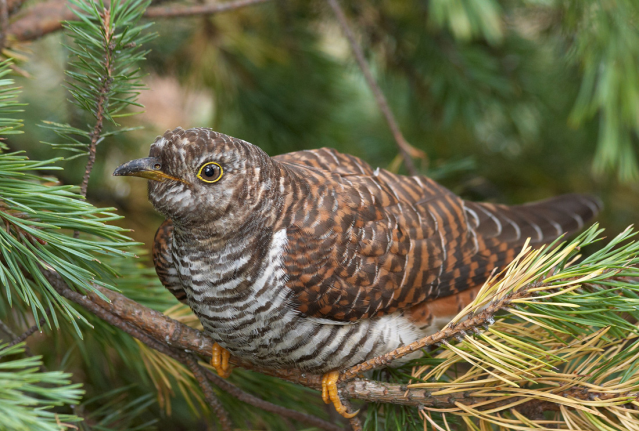 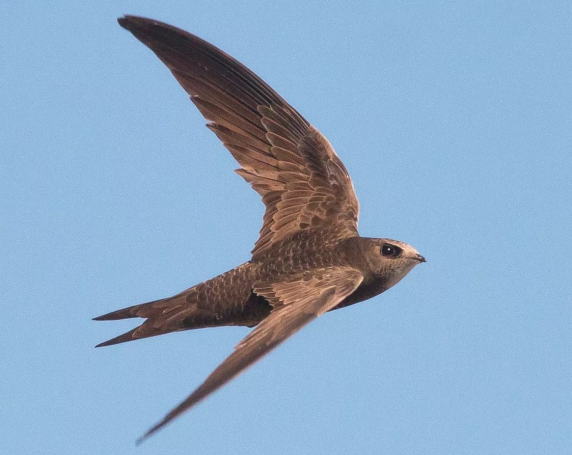 Какая из наших птиц быстрее всех летает?
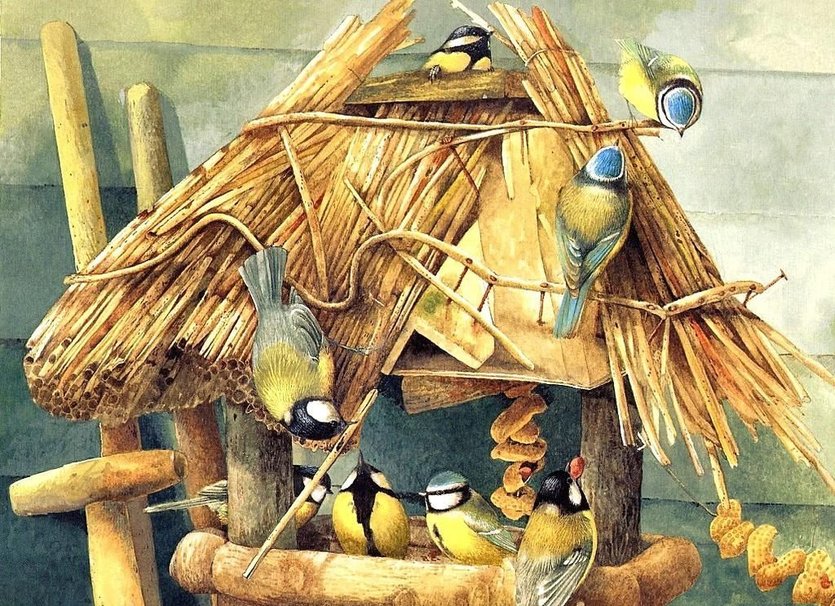 Зиновий синичник
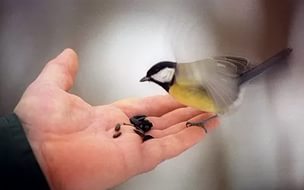 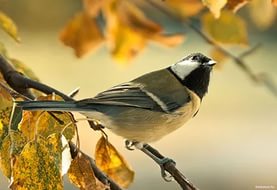 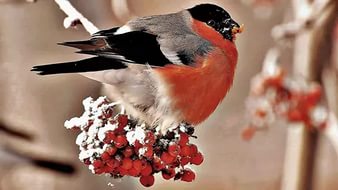 *** 
Спелая рябина прямо предо мною,
Алая калина тут же рядом с ней.
Мы нарвём ветвей их на зиму с тобою,
Пред окном повесим комнатки твоей.

Прилетит снегирь, смешной и неуклюжий,
Раза два чирикнет, клюнет, да и прочь.
И метель завоет, всё затянет стужей,
Но зимой, пред лампой, так уютна ночь.

К. Бальмонт
***
Слышу я: звенит синица
Средь желтеющих ветвей;
Здравствуй, маленькая птица,
Вестница осенних дней!

Хоть грозит он нам ненастьем,
Хоть зимы он нам пророк —
Дышит благодатным счастьем
Твой веселый голосок.

И. Тургенев
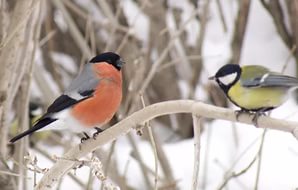 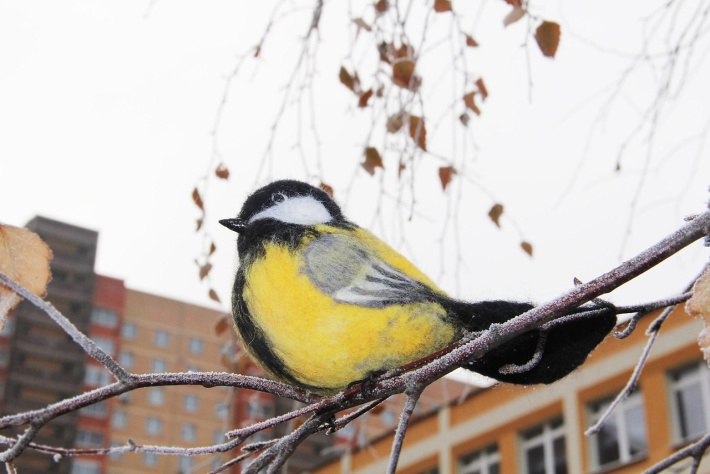 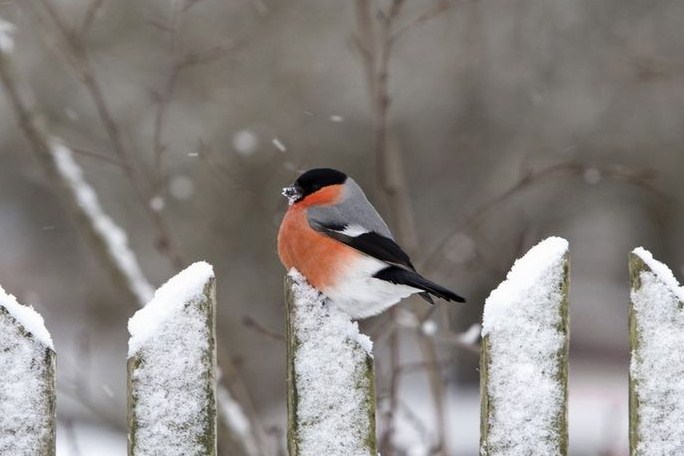 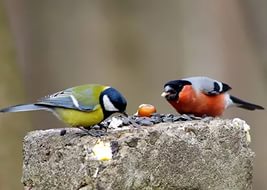 Синица к избе – зима во двор.
Снегири прилетели – значит, снег пойдет.
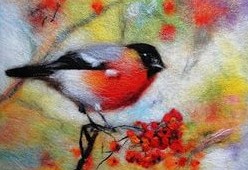 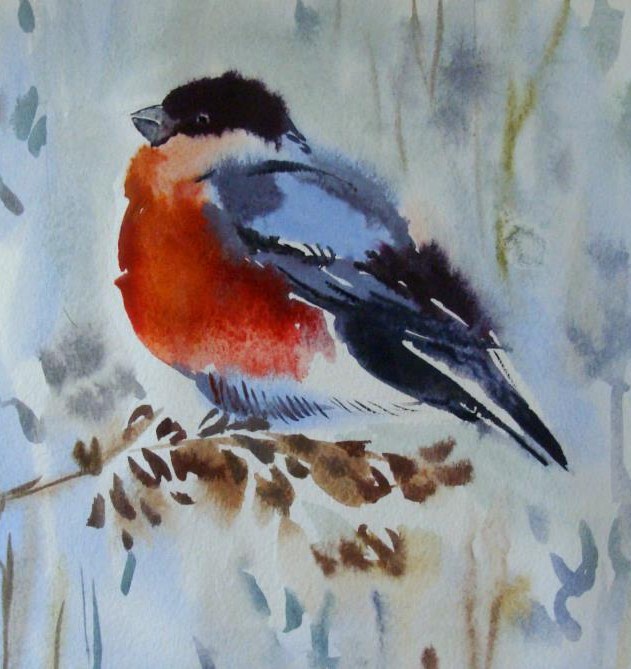 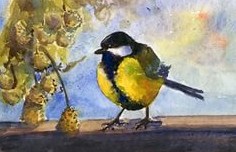 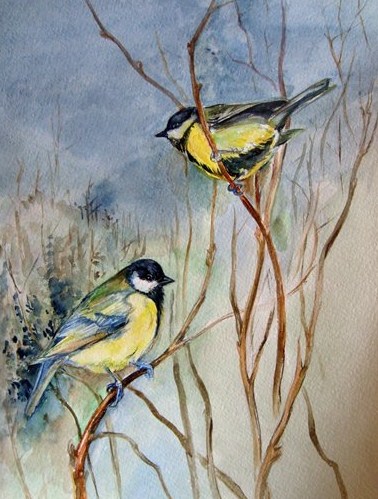 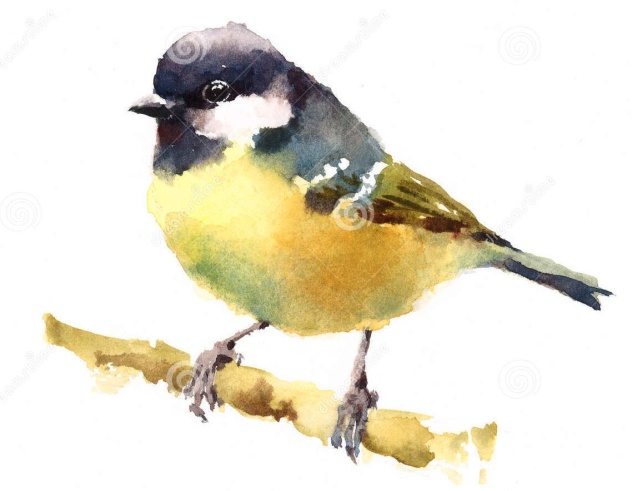 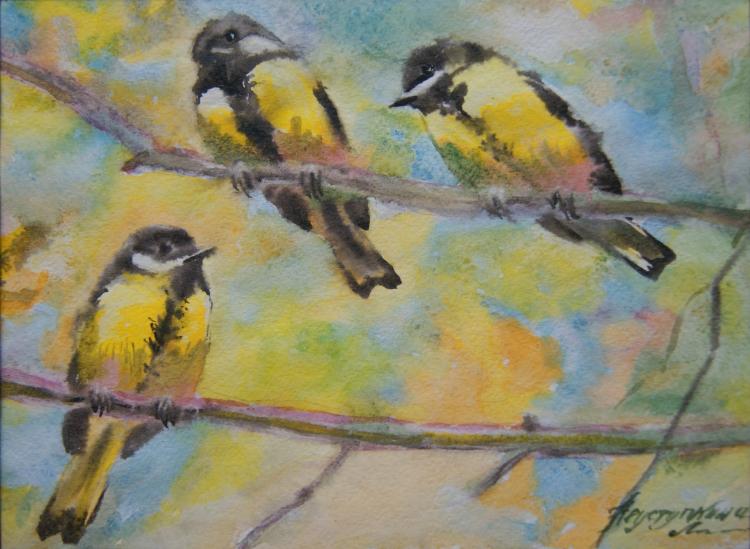 Живопись в технике акварель по сырому
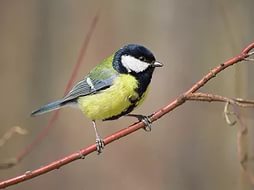 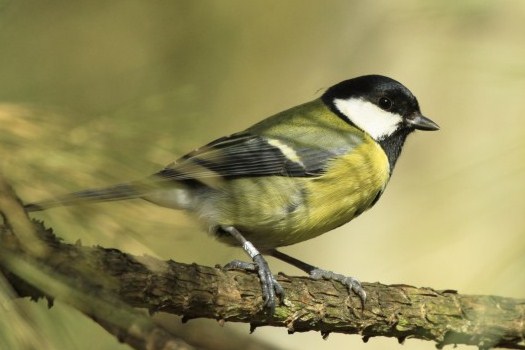 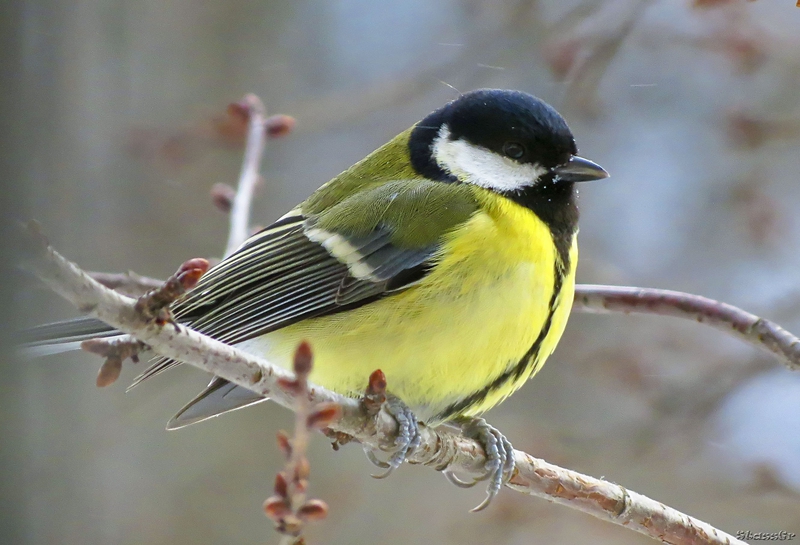 Творческих успехов!